Writing a  thesis
What examiners are looking for
Different forms of writing
Breaking writing blocks 
What next

  2016


Gina Wisker 
University of Brighton
1
2
Writing the thesis .
This session focuses on the kinds of writing you might be expected to produce given the different functions of parts of a thesis, dissertation or article. 
We start by considering what examiners are  looking for
Look at moving from the research journey to the thesis 
Parts of the thesis 
a close look at the planning and structuring of your writing practices –
planning the shape and format,
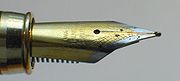 3
The different kinds of  writing and the sections of the work, through to completion. 
We consider structuring the work itself so that it is manageable to write, and can act as an appropriate  shape, a good vehicle for your ideas, interpretations and arguments. 
We  look at the writing processes, structure, style, form, argument and expression in different sections of a dissertation, thesis and journal article.
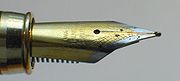 4
We also think about managing your time to write differently in the different sections of a thesis so that  you can keep writing thoughtfully, productively and well   
and overcome the blocks which happen to all of us.
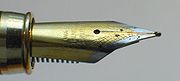 5
What the reports say (Mullins & Kiley, 2002)
6
A “good” thesis from the reports
Its strength lay in the depths to which the candidate was able to pursue numerous disciplinary insights and the capacity demonstrated to keep these various insights focussed on his complex topic. (Sci 12)
It shows an extensive knowledge of relevant literature, a comfort with conceptual development, an ease with qualitative research techniques, a talent for the analysis of data, and a facility for writing up results. (Soc Sci 55)
7
Example of creative imaginative analogy activity:Identifying research  questions, boundaries, conceptual framework
‘Your  slice of the cake’-your research question, areas, data (others /you  research the rest later)
Other questions 
theories methods,
data,
Your slice-defend choice of 
subject question 
methods etc
8
A dissertation/thesis is a building
Research is a journey
It looks mapped but -risks, surprises,deviations
9
Ordered, coherent, organised, linked
Theses/ Articles /essays etc
While the research underpinning the work is 
structured as a journey- with meanderings &discoveries
The writing –  is structured like a piece of architecture with firm foundations, logic, coherence
It reads like an argument
And it tells a story
It is organised and coherent
It makes the contribution to knowledge   the ‘ what? ‘And ‘so what?’ clear from the start (abstract) throughout to the conclusions
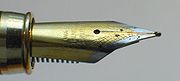 10
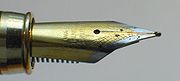 Typical content
Title
Abstract
Introduction
Theoretical perspectives/ literature review(in arts and humanities  the intro and litreview are often one piece) 
Methodology and methods (not present usually in arts and humanities although the  theories underpinning the work might drive the way you conduct it- and in eg performance  there are methodologies and methods…)
Data ,and discussion -  and your findings/drawn together in themes ,developing an argument (Results/data)
Conclusions/summary/(sometimes recommendations)
Appendices/statistics/illustrations
References and bibliography
11
[Speaker Notes: Celia]
Leadership roles of ‘generation Z’  in implementing the South African national development plan (NDP 2013-2030): a case study in the Free State.

Research question:  
How can Gen Z (explain) students ? Young people?  be incorporated  in/ effectively implement/sustain/carry on the NDP (explain) plan in the Free state ??? (and leadership and politics into this question??)

Defend its key terms, key concepts,  topicality, limitations, expanse (in 14 odd words??)
12
The philosophy and psychology of apartheid , contextualising and situating apartheid in urban and regional planning studies .

Situating apartheid from the comparative contexts of the global south : a case study of South Africa Namibia and Zimbabwe and the implications for urban and regional planning 

Defend its key terms, key concepts,  topicality, limitations, expanse (in 14 odd words??)
13
14
question(s) underpinning the whole, conceptual framework identifying key concepts to be problematised- causes a problematising critical attitude - stops straightforward\descriptive statements, 
ensures claims about importance, meaning, interpretation are backed by appropriate evidence & underpinned by the research question appropriately asked through the right methods/vehicles
engagement with theories and experts in  critical dialogue to which your work contributes ‘Previous work by….. indicates…while the findings of ….seem to suggest that…..My work with ...argues that…and in so doing refutes….
15
Activity - Structure-  Find two good interesting articles in your field
Ask questions of and analyse each article exploring:
How it establishes the reason for the work, and its importance and impact in the field and ongoing discussions in the field (abstract); 
How it introduces the context, the need for the work, where it fits in, and what credibility such as background, work, research, experience, the author has to write it (introduction);
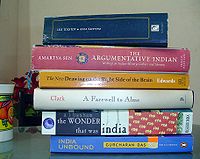 16
How it engages with the literature, both the established theories and the relatively recent critical work in the same areas, with the main arguments and concerns related to this area, this question, this work, and how it enters the dialogue with these previously written pieces and emphasises what it has to say that is a new contribution (literature review);
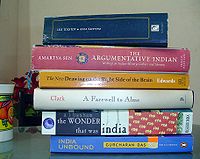 17
How it discusses, describes  and defends why the work was undertaken in the way it was, who or what with, in what ways and why not in others (methodology and methods);
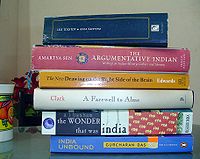 18
How it engages with the data produced; the evidence; the information found, ensuring that this is all related to the initial question (social sciences, humanities, related fields), or hypothesis (sciences and related fields); the statements about aims and intentions of the essay as expressed at the beginning; and shows how the evidence/data/findings do relate to the initial question or hypothesis etc. and to the theories which have helped to ask the question or hypothesis, which underpin the understanding and approach to the field and to the question or hypothesis. data analysis and discussion
19
Look at how it makes claims and backs them up with some form of evidence and does not just overload with large amounts of undiscussed, unrelated information or data (data and discussion );
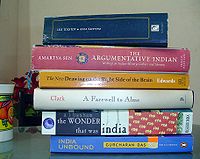 20
How it concludes. Is there a sense of exhaustion and repetition? Or does it draw the main findings, factual and conceptual, together and make a statement about main factual findings we can take away, and new conceptual understandings about the field and about meaning in the field in terms of areas explored in this work? Does it clearly signal the importance of the work? (conclusions) 
How comfortable do you feel with your own writing in these sections? Any  stuckness?
21
What state are the bibliography /references in? Are the books, articles, reports etc. referenced in the right format for the journal? Are there any here which do not appear in the main text, or vice versa? Are they thorough, with the essential texts referenced, and up to date, and with new important work in the field referenced where appropriate and not just for show (i.e. they have been used in the essay text to develop ideas and arguments, interpret findings, not just cosmetically added in a list)? (bibliography and references)
22
A bibliography is the books, etc. (films, articles, reports, podcasts, websites), a list of what has been used in the essay, in alphabetical order. The references section actually is (a) often the same as and in place of the bibliography, or (b) often more like endnotes with elaborate discussion of certain items and references, people or texts probably because expanding this information in the main article would  remove from the sense of flow of the main argument..
Do make sure you use the right conventions for your journal, when you write your own bibliography, references, end or footnotes. Do make sure you reference in the text and at the end in the forms this journal expects e.g. Harvard, MLA.
23
Auditing another thesis or good article
Ask yourself, when reading, how does the abstract establish the way in which this research contributes to work done in the field, fill a gap, offer a new view, how it does that, why does it do it that way? and why does it matter? 
How does the introduction introduce the context, a relatively short indication that this work has an important contribution to make to ongoing dialogue and debate in the field, what its (sufficiently) unique approach or arguments are, and why the work needs not only to be carried out at this time, but also read and shared now. How does it make a case that others are going to benefit from reading it? 
How do the literature review/theoretical perspectives in each paper or dissertation/thesis set out the main arguments, and main areas of theory, published work and ongoing research, then indicate how this piece of research draws on and engages with the areas of theory and contributes in a dialogue to the literature with which it fits, from which it grows, which it develops a new view on, and engages with?
24
How does the methodology and methods section or chapter define clearly the methodology and methods being used; how the methodology relates to the world view; the way the author recognises that knowledge is produced, constructed and tested; why  this methodology is being used and where it has been developed, who are the theorists behind it, and what are the limitations;   what methods are used and why, and why other methods are not used; the limitations of the methods used and any interesting combination of methods; and lastly, how this work is carried out with what sample or selection, if that is appropriate, and over what time, and why it is this sample over this time.
25
How effective are the sections on introducing and the data? And developing a discussion which uses it/grows from it?  How effective and clear are the sections on explaining how the data was analysed and why it was analysed in this way? These issues are rarely explained in humanities and arts theses and dissertations, \(but are strong sections in the sciences and the social sciences, and related disciplines such as business and health professions, which more often use social science methods and methodology. Both science and social science explain how the data has been analysed  and why.  )
In Literary studies  Our managed and interpreted data   usually  is  critically informed  theorise d reading  of themes and issues which have emerged from our reading of the literature which is the focus of our study- quotation from theorists and critic are used to situate the merging themes and arguments , quotations for the texts  vehicle those themes and arguments (are not just illustrations of them but evidence, enactments)
26
The argument wraps, vehicles  the discussion of the data in all disciplines. 
In the arts and humanities, themes in the argument tend to underpin each chapter or section, with the data – quotations, examples in action, records of artistic productions – forming both the evidence on which the argument is based and, in the case of creative work, often presenting the argument itself, which then needs to be explained with an accompanying theorised discussion.
27
Finally, there will be a conclusion section, which does not merely repeat the introduction but instead draws together (i) factual conclusions – what was found, how many, how often and so on; and (ii) interpretative conclusions – that is, what this suggests, how the author has interpreted the facts and findings; and (iii) conceptual conclusions indicating how what the author has found has enhanced or developed human knowledge and understanding, and added to or enhanced meaning.
28
Topics to consider and discuss with others – peers and friends

How did they decide on their final title? 
How did they decide what was finally written in the abstract and when was that clear to them (it is often drafted first and written last)?
How did they decide what the competing voices in the literature review were saying in terms of laying out the theories and the field, and then engaging in a discussion with what they were closely focused on?
How and when did they really understand the methodology and methods they would use? Which ones did they work through? What were the implications? Why did they reject some approaches and choose others?
29
How and when did they decide on patterns and emerging trends in their data, their theorised understanding of these, which categories to focus on, and which threads to take from all this to enable an argument to emerge?
How did they ensure that the claims are backed by evidence; that they didn’t include any extraneous data or discussion that was not part of the claim, the argument and the thread; and, in the conclusion, how did they decide,  what they had discovered, why it mattered, and how it changed people’s understanding as well as contributing to   knowledge?
30
The abstract uses passive language, sets the background and highlights and raises contribution and importance. It does not go into detail, has no personal voice, would not use ‘I’, ‘we’ or ‘they’. Readers want to know, in short, what this piece contributes and how, and therefore why they might want to read it.
The introduction is both accessible in tone – it is written in the researcher’s or writer’s voice – and asserts the credibility and right of the writer to produce the piece, so some of the language is of assertion and confidence; some is more informative about the current work, the context; and some develops the main argument briefly against that context. The introduction makes the case, and mentions some of the key work in the field and how this new work contributes to it. In a journal article and in work in the arts and humanities, the introduction tends to involve the literature review and theoretical perspectives; there are no separate chapters or sections for this purpose.
31
Examples of writing in a literature review
 
‘Theories of learning, such as Flavell’s (1979) theory of metalearning (being conscious of  one’s own learning, owning that learning ) and Vermunt’s theories  of variation (2004)  suggest that…’ (This establishes  major theorists and their theories)
 
‘Research which further develops our understanding of the theories of student learning (Flavell, 1979; Vermunt , 2004 focusing on learning  the disciplines, includes that of Meyer and Land (2006, 2012), whose threshold concept theory suggests that …’(This establishes newer theorists who have built on that earlier work and taken it further – theirs are key theories, however, not just uses of theory in a research project.)
 
‘Building on the work on threshold concepts in the disciplines (Meyer and Land 2006, 2012) , X and Y (2013, 2014)have explored ways in which students acquire and evidence threshold concepts in biology  and accounting …‘.This references the underpinning, important theories of Meyer and Land and then looks at how the researchers / writers  have used  those theories in their own research practice in  their work on learning in biology and accounting . It indicates how this new work is using the theory, then will go on to explore  the new work, arguing for the new  theory based,  knowledge which is created ).  .)
32
Abstracts
successful characteristics??

Context rules 
Discipline
Your taste 
No quotes
33
[Speaker Notes: Celia]
‘Most research into students’ success in school in relation to gender has been conducted focusing on the learning of girls aged 14 to 18.  This research looks at reasons for success or failure among working-class boys 14 to 18 and argues that there is a relationship between their engagement, their identity in their peer group and their results.’
34
[Speaker Notes: Celia]
Language used
The language of an abstract is very difficult to develop because it is distanced (third person passive), suggests an overview of the reasons for conducting research and why it was conducted in order to contribute to knowledge and understanding
35
[Speaker Notes: Celia]
An abstract-  Key points
What’s the problem /issue this work addresses?
Why did you do this the way that you did?
What does it contribute ?
Why does this matter?
36
[Speaker Notes: Celia]
So what- this is not about your interest in the topic –it is an assertion about  the importance of the findings to the field 
Style----No ‘I’, passive, completed, assertive
No quotes
Stand alone (include the conclusions and effect)
‘This research explores ways in which….’
37
Abstract exercise
Please have a go at an abstract 150- 300 words with or without headings 
Keep it tightly focused
Say why needed to be done 
How done and why that way   (arts often don’t say this they summarise the main argument and its contribution) 
What found
 why it matters
 use your discipline  language and norms
38
Pl swop 
 analyse and read it a bit
Then discuss each with each other   and congratulate and suggest improvements
39
How did that work?
The writing
 The sharing?
Overcoming the initial threats and fears


What did you gain from
Writing
Reading
Sharing
Reflecting
40
reflection
What have you learned about your abstract through writing it?
What have you learned about your thesis?
What have you learned through talking about it 
And through looking at someone else’s and talking about it?
What will you do?
41
Writing schedule
Select that piece which is exciting, current, doable 
Structure the time and the work to be done and when---from defining question, reading, theorising, writing as you go, methodology and methods and the research in action analysis interpretation
Writing up and editing, sharing
Structure the main issues, themes, topics,
Find the time and get going
42
[Speaker Notes: Gina]
moving from blocks to breakthroughs in writing
Busy work: which substitutes for conceptual, focused ideas and completion and provides necessary stages and momentum

Reading to write: using reading to underpin writing, and the importance of articulation in ‘writing through’ and finishing. 

Mimicry involves forms of expression initially lacking the writer’s understanding or ownership. May be a precursor to the patchwriting stage. 

Patchwriting is the process of combining the work of others with one’s own and appears to be a phase through which writers progress on the way to developing a writer’s voice.
43
Findings
Writing to write
Using critical friends
Planning to write 
Managing the writing energy
Multi-tasking to release creativity
44
Writing to write
‘ . . . you can’t see how you are going to get out of this, you know you maybe need to write your way out of it or whatever, so that is to do with getting stuck I suppose.’ 

			‘The biggest barrier, apart from 				being tired and not having the time, and therefore feeling frustrated that I am not going to get any where with this, is that I have to write myself into writing. I quite often don’t begin 				really well, I just do ‘stuff’ and I put 			things off – and I Hoover (which is 			the only time I Hoover!)’
45
Using critical friends
‘I think it is really useful to look at other peoples work . . . I saw how he constructed an argument  . . . and I hadn’t been able to learn from reading journal articles in the same way as learning from reading his, because he was close enough.  But that changed the way I wrote, properly.’
46
Planning to write
‘I’d had planned at one stage to writing something like four thousand words a day and I found that I stopped at two and a half thousand but it didn’t feel like being stuck, it just felt like being emptied, you know,’
47
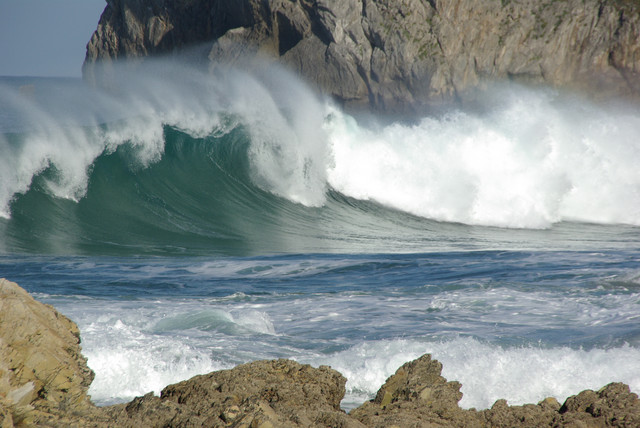 Managing the writing energy
‘I only have so much writing energy’ and it can be expended on internal bureaucratic documents and then its gone’
So it is those little surges of energy when I have made a realisation that make me want to write and that’s felt good
48
Multi-tasking to release 
creativity
‘I don’t believe in writer’s block’
49
Multitasking to release creativity
it’s not necessarily a conscious thing, that I go for a walk, although I think sometimes it is actually, occasionally it is, to go for a walk actually, I used to sometimes find, well well anything that actually isn’t writing that shifts it...
….Cooking, listening to a play on the radio,  even going out with some people,  having a glass of wine, so but but anything that is relaxing, rejuvenating, um, can move it……that kind of image that I was having is that it’s like looking at a kaleidoscope you know and things go out of focus and suddenly they come back in again….and you can see the pattern.
50
There is a feeling of excitement if the writing’s good because, and I want it, people to read it, I think this will be something that people want to read so...and feeling particularly that you have been creative perhaps, so there is a difference between you know, if you have to write a formal report that is just a compliance with something, it might be OK but dull - Kay
51
What can you do?
Put entries onto online calendar for writing
Ask colleagues what they do
Look at references in journals – to find similar field
Look at journals on line – who publishes what you want to publish? Taylor and Francis and Sage good starting point in Teaching and Learning field.
Offer to referee for a journal – builds confidence
Analyse published articles to see how others did it
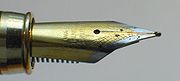 52
What will you do cont
Ask a critical friend to read your work.
Keep up to date with publications in field – keep topical.
Consider online publications.
Use voice recognition s/w if find it easier than starting with writing. Eg Dragon
Consult books about academic writing eg Rowena Murray ‘Writing for Academic Journals’.
Gina Wisker ‘Getting Published ‘
Use techniques to break writer’s block
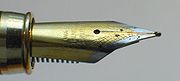 53
What will you do cont
Set deadlines for yourself
Write with someone else
Get critical friend to set deadlines
Try changing font
Take to another place and read what written so far
Try not ending with a full stop, or mid paragraph, or bullet points for next section
Keep notebook to hand to capture when muse strikes
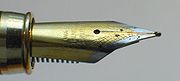 54
writing up
Voices- find yours among the others 
Who dunnit? I or we ? The researcher?it was discovered…
explain your fascination , reasons for research
explain and defend choices of methods, theories, analytical tools
avoid ‘fog’ unnecessary lengthy technical or complex words -detracting from necessary technical clarity- unreadable, too elevated
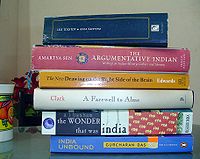 55
stick to the standard article/essay/thesis/chapter  shapes (or explain why this is inappropriate ) : 
abstract, 
introduction, 
theoretical perspectives, litreview
methodology and methods, 
discussions of analysed findings,
conclusions factual & conceptual
link between chapters with themes, theorists & link paragraphs-  round off, refer back &forward help your reader navigate around the argument, evidence, claim, proof, importance
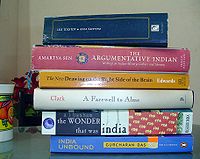 56
Are you working at a critical level?
How does this show in your expression? Not merely descriptive???
Is it theorised or merely stated?
Are you working at a conceptual level showing the contribution to knowledge new ideas, new meaning, understanding of meaning
how is this indicated in the choice of words, shape, links, claims?
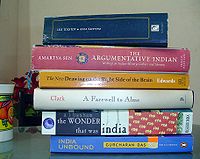 57
Writing
Time planning and critical path analysis  
Carry out research /revisit your research and previous writing
start to draft in parts. 
Contact anyone whose information is needed in advance. 
Leave plenty of time for gathering information that is crucial but time consuming. 
Do you know the field very well?  Do you need to carry out a literature search and review or to update one you did earlier? 
 Do you need any new skills or de-rusting/updating?
58
[Speaker Notes: Gina]
Writing
Writing directly onto a PC or typing up- will affect timing. 
Leave plenty of time for graphs, statistics, images  to be drawn up appropriately. 
Draft and re-draft. 
Test on a critical friend / colleague for sense and interest.
59
[Speaker Notes: Gina]
Writing Continued…
Test it against your market – colleagues and students for accessibility and interest. 
Ensure references all in the same format and layout is the same. 
Edit, edit and edit. 
Ensure it is well presented.
60
[Speaker Notes: Gina]
Reasons to publish
Why do you want to publish ? 
For the first time, (again, regularly, obsessionally?)
Recognition in the field –credibility, status, part of the ongoing dialogues and debates in our subject area
An expected part of your academic role –
RAE/REF or similar
Contribution of important ideas and information, arguments, views
Your really enjoy writing and getting published 
Promotion and the academic career
Money
61
Oasis-for-learning.net


doctoralwritingblog

G.wisker@brighton.ac.uk
the thesis whisperer
62